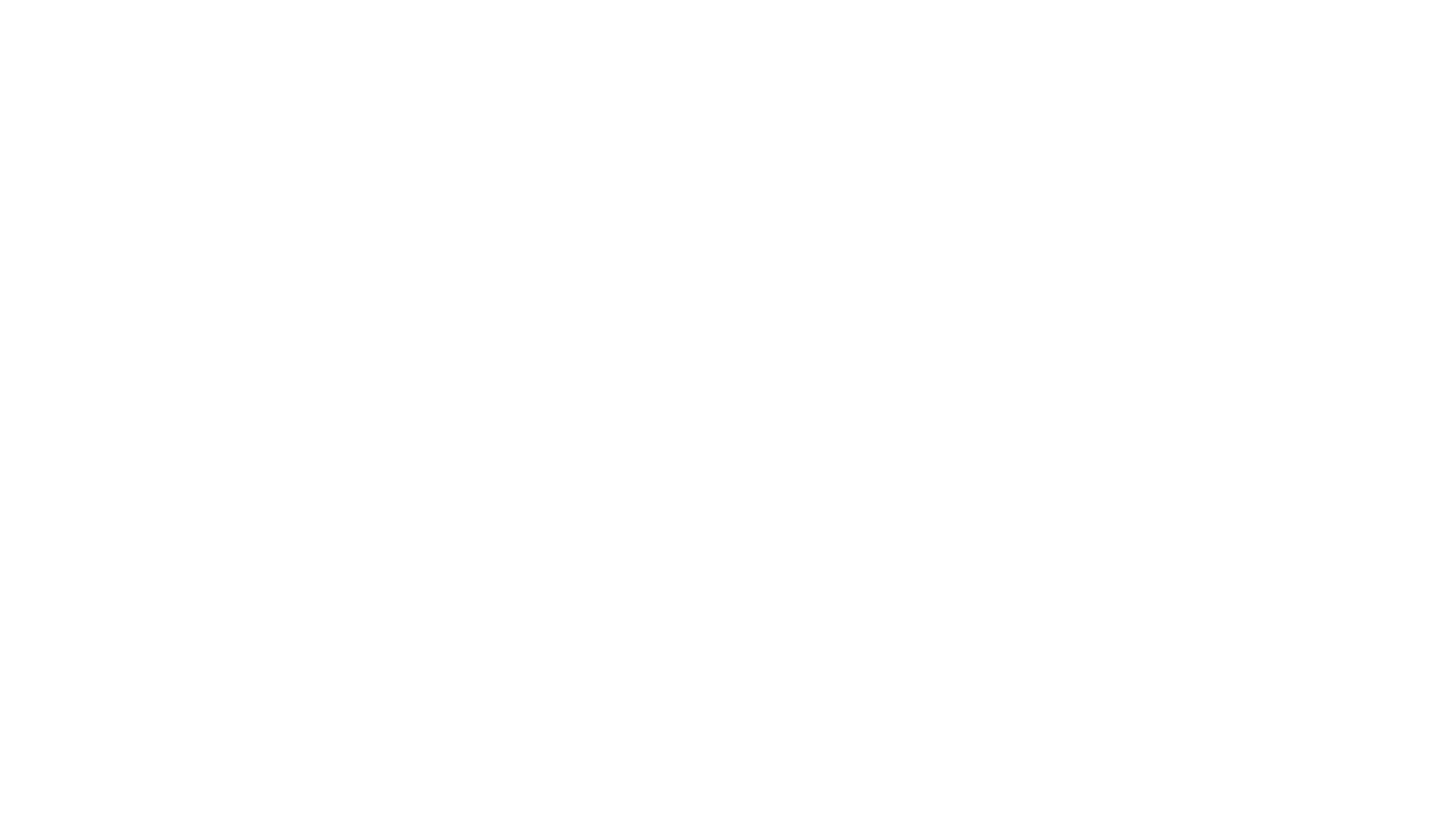 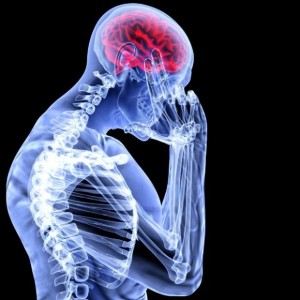 HIGIENA I CHOROBY UKŁADU NERWOWEGO
Układ nerwowy jest układem, który pracuje ciągle i musi cały czas odbierać informacje ze środowiska. Wiele czynników wpływających na jego pracę może wywołać stres. W sytuacji stresowej dochodzi do wydzielenia hormonów adrenaliny i kortyzolu.
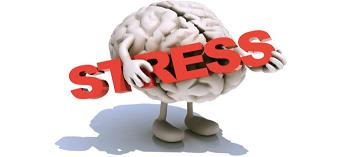 Stres – reakcja układu nerwowego,
              która pozwala zaadaptować
               się do nowej, wymagającej
               aktywności sytuacji.
Rodzaje stresu
Negatywny


* silny i długotrwały,

* szkodliwy dla organizmu,

* człowiek staje się przytłoczony i niezdolny do działania. 

* prowadzi do przemęczenia i może przyczynić się do rozwoju chorób układu nerwowego oraz zaburzeń pracy innych narządów np. serca.
Pozytywny


*krótkotrwały,

*powoduje, że jesteśmy zdolni do większego wysiłku, mobilizuje do nauki i umożliwia osiąganie lepszych wyników,

* pomaga sprostać trudnościom.
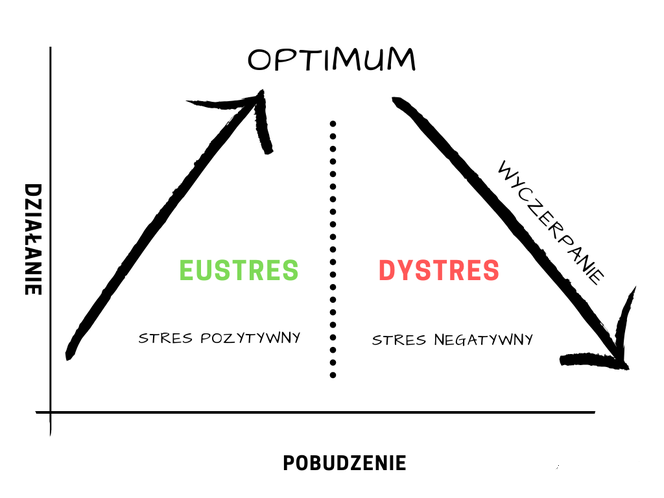 Reakcje organizmu na sytuacje stresowe
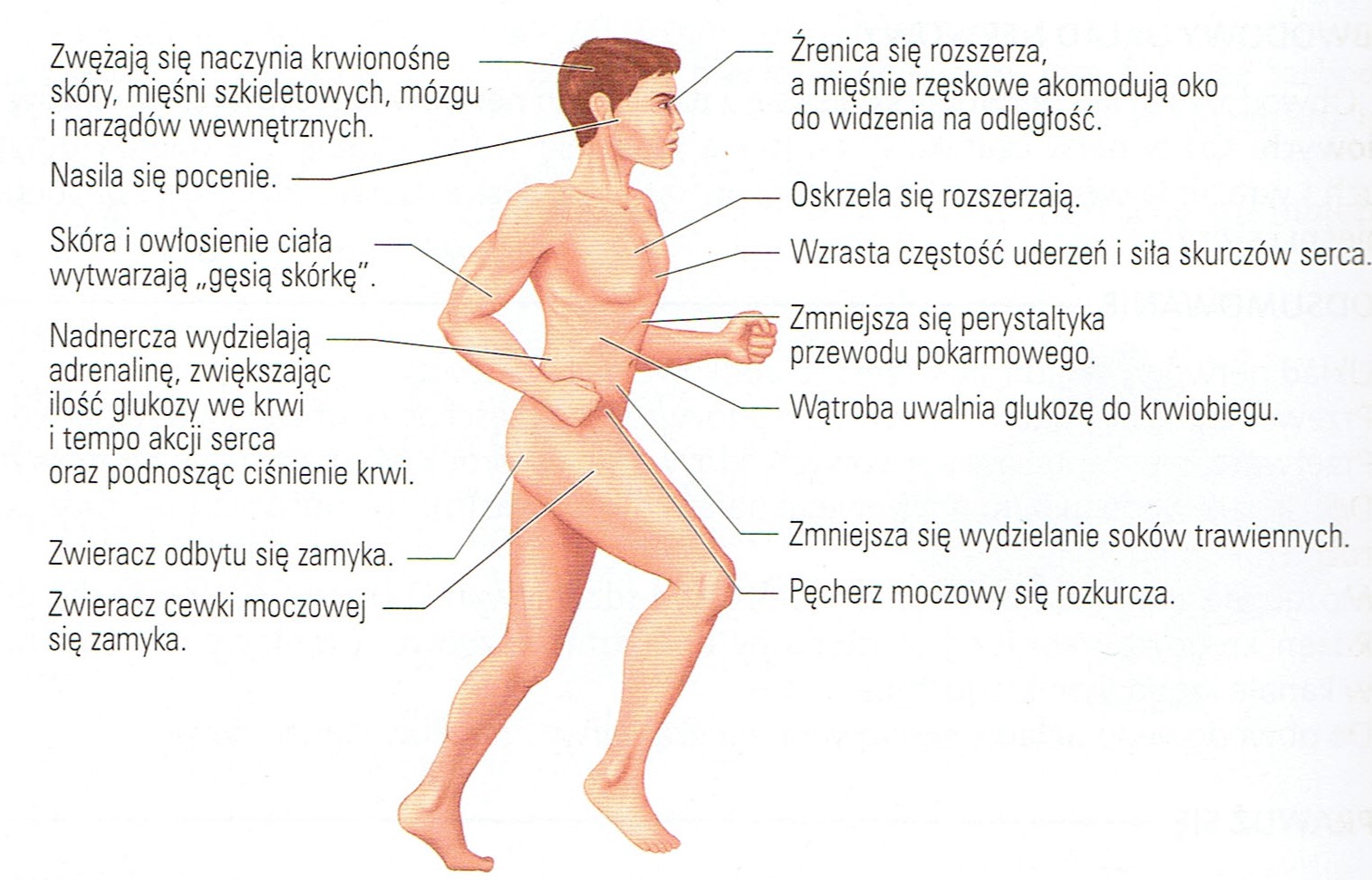 Sposoby radzenia sobie ze stresem:

 przewidywanie trudnych sytuacji i 
      zapobieganie im
 zdystansowanie się do przykrych sytuacji
 rozładowywanie negatywnych emocji  
      poprzez sport, gimnastykę lub rozmowę z
     bliską osobą
słuchanie muzyki
czytanie książek
wszystkie czynności nieszkodliwe, które nie mają związku z pracą i nauką
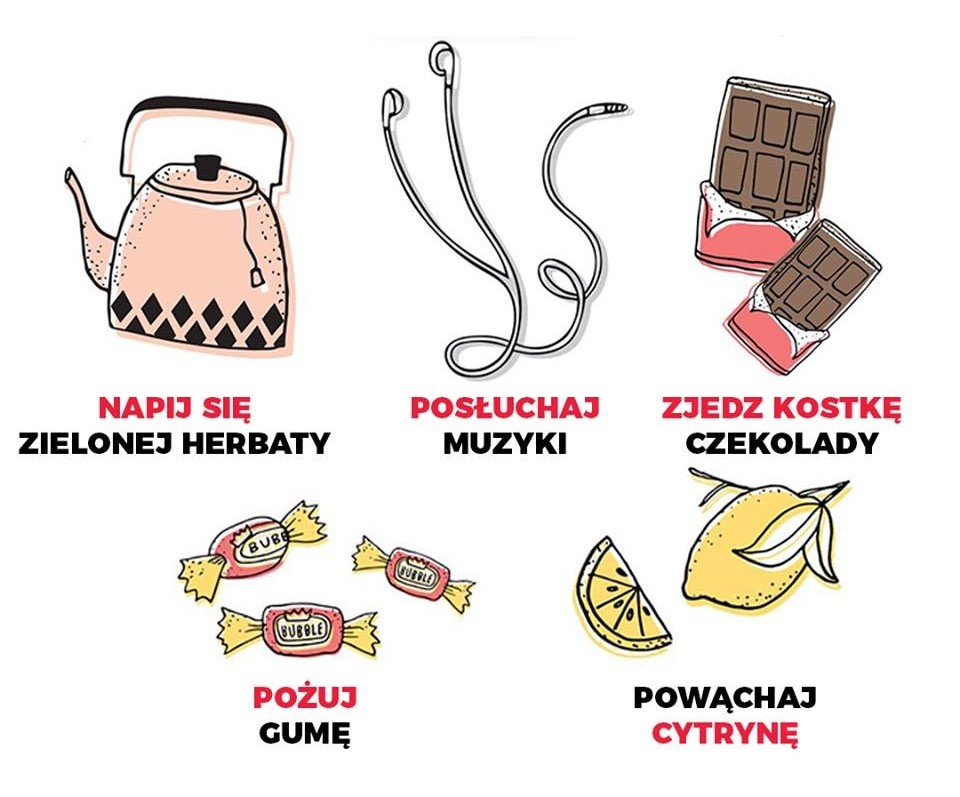 Sen jako odpoczynek:

Aby przeciwdziałać efektom stresu, układ nerwowy musi się regenerować. Najlepszą formą odpoczynku jest sen. Dzięki niemu:
* zmniejsza się aktywność organizmu oraz ilość odbieranych bodźców
* następnego dnia mózg jest gotowy do przetwarzania i zapamiętywania informacji
* ciało szybciej się regeneruje
* wzrasta aktywność układu odpornościowego
Aby w pełni zregenerować organizm dorosły człowiek powinien spać 7-8 godzin w ciągu doby.
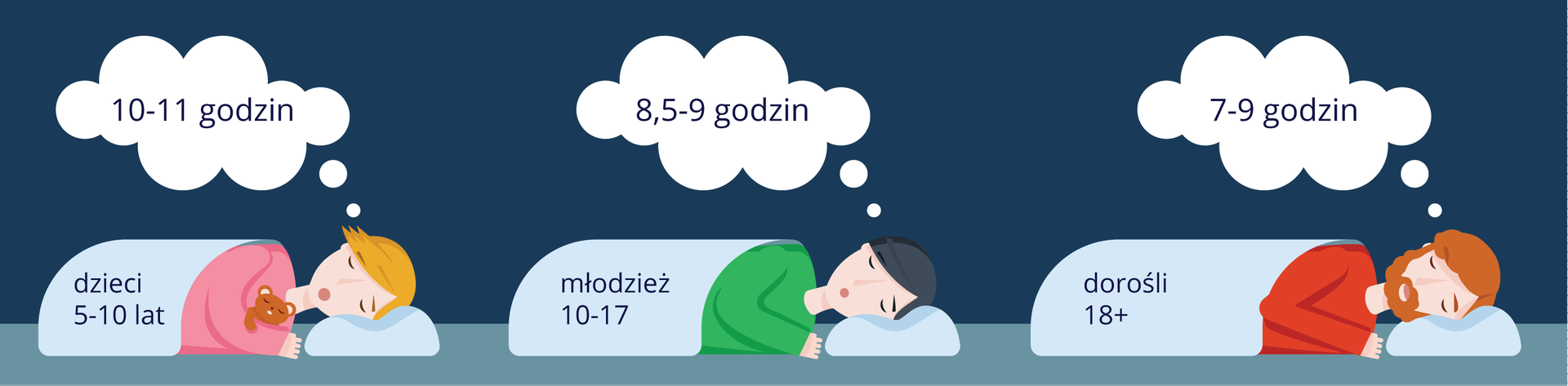 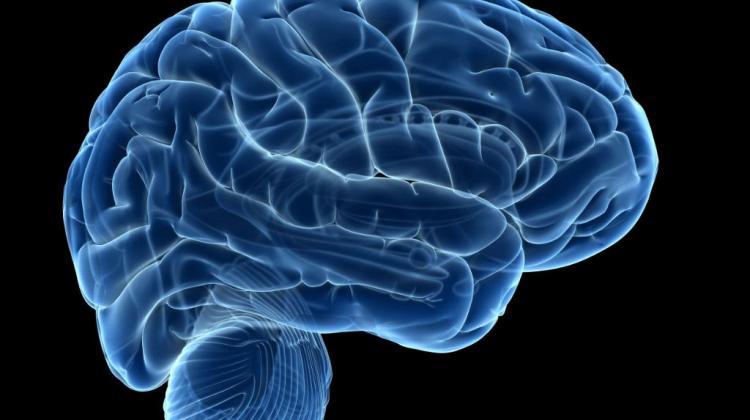 choroba Alzheimera
nerwica
stwardnienie rozsiane
Choroby układu nerwowego
depresja
padaczka
zapalenie opon mózgowych
udar mózgu
Stwardnienie rozsiane:

Przyczyna: zanikanie osłonki mielinowej otaczającej komórki nerwowe

Objawy: zaburzenia czucia i równowagi, utrata wzroku i zaniki pamięci, zanik czucia w kończynach, stopniowa utrata czucia pęcherza i zaprzestanie pracy jelit.

Leczenie: stosowanie leków mających na celu hamowanie działania układu odpornościowego, co ma na celu spowolnienie choroby. Ważna jest rehabilitacja.
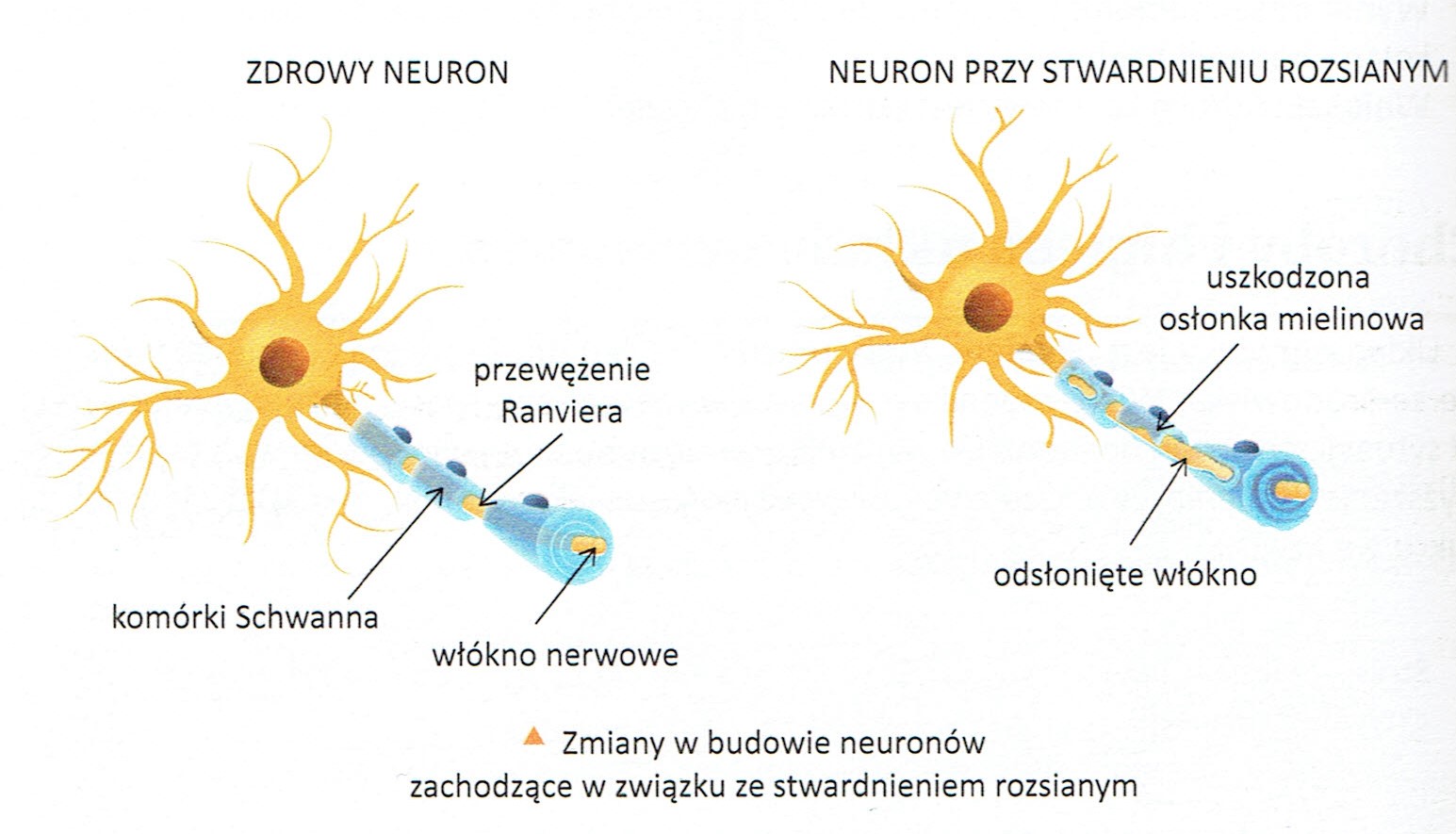 Choroba Alzheimera:

Przyczyna: obumieranie komórek nerwowych w mózgu.

Objawy: choroba przebiega w trzech stadiach:
-wczesnym (zapominanie) – dezorientacja, zapominanie, brak zdolności do zapamiętywania nowych informacji
-środkowym (otępienie) – utrata mowy, urojenia, błąkanie się bez celu, trudności z rozpoznawaniem najbliższych
-późne (utrata kontroli) – brak kontaktu, niezdolność do podejmowania samodzielnych decyzji, konieczność całodobowej opieki nad chorym

Leczenie: choroba nieuleczalna, podejmuje się tylko leczenie farmakologiczne, które ma na celu opóźnienie rozwoju choroby.
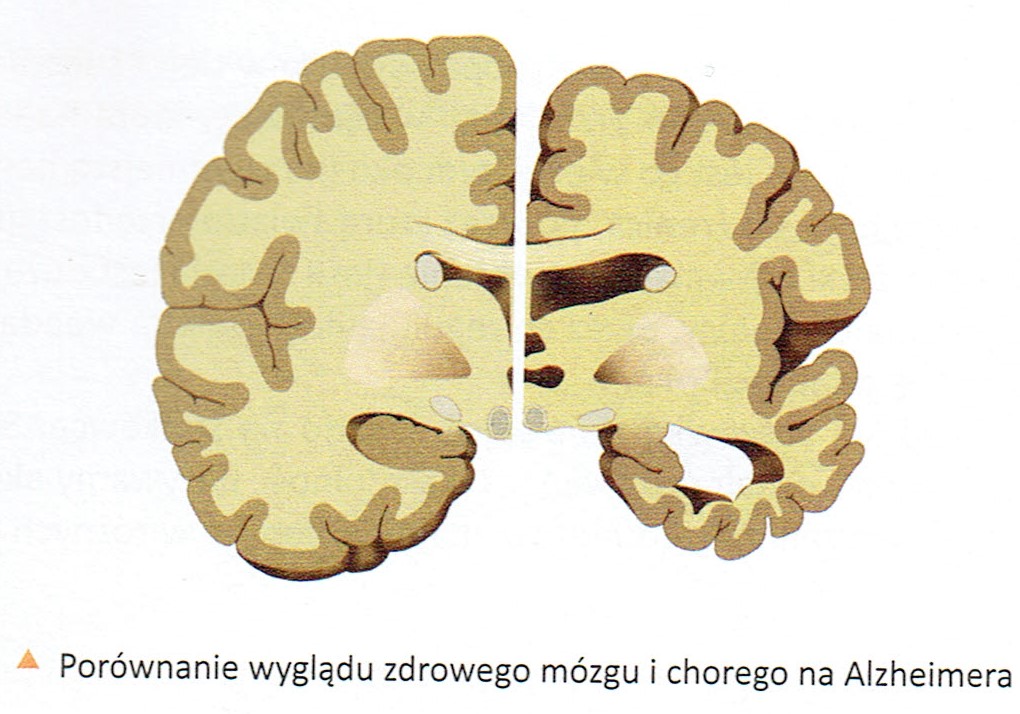 Depresja:
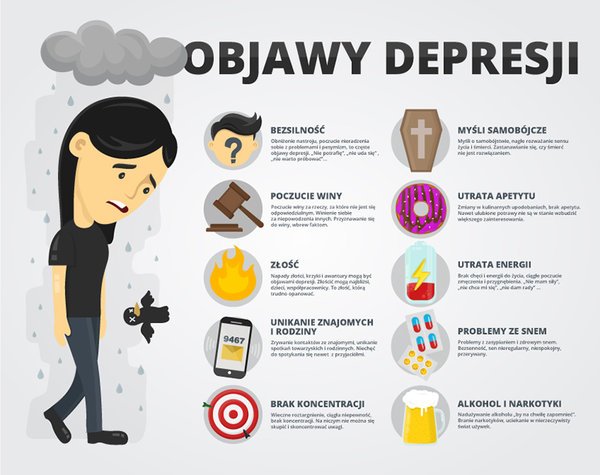 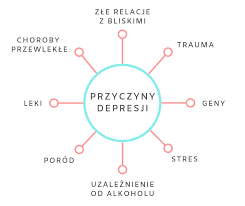 Leczenie: przyjmowanie leków oraz psychoterapia,
Depresja w Polsce i na świecie
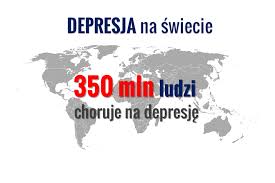 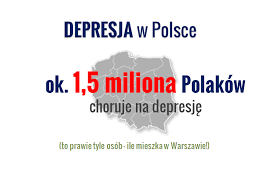 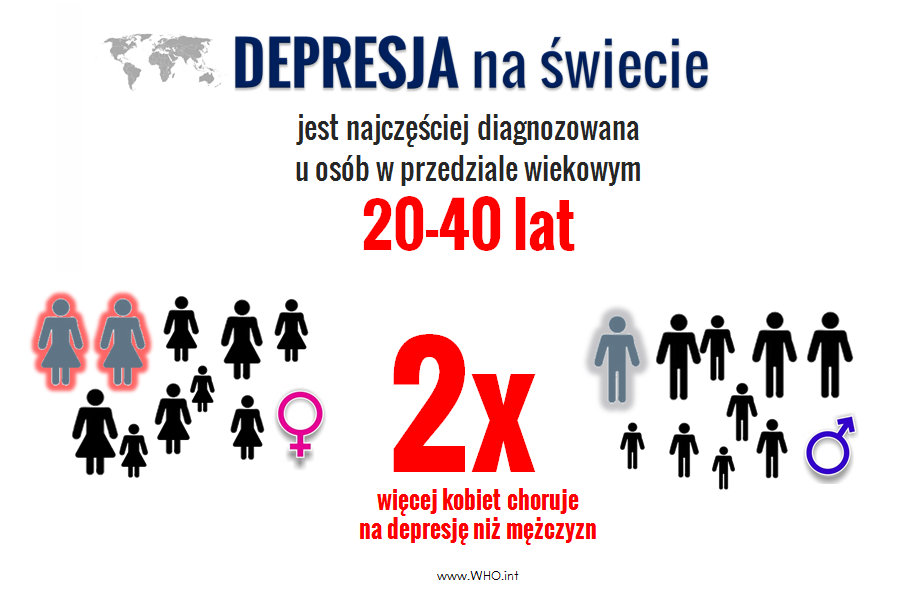